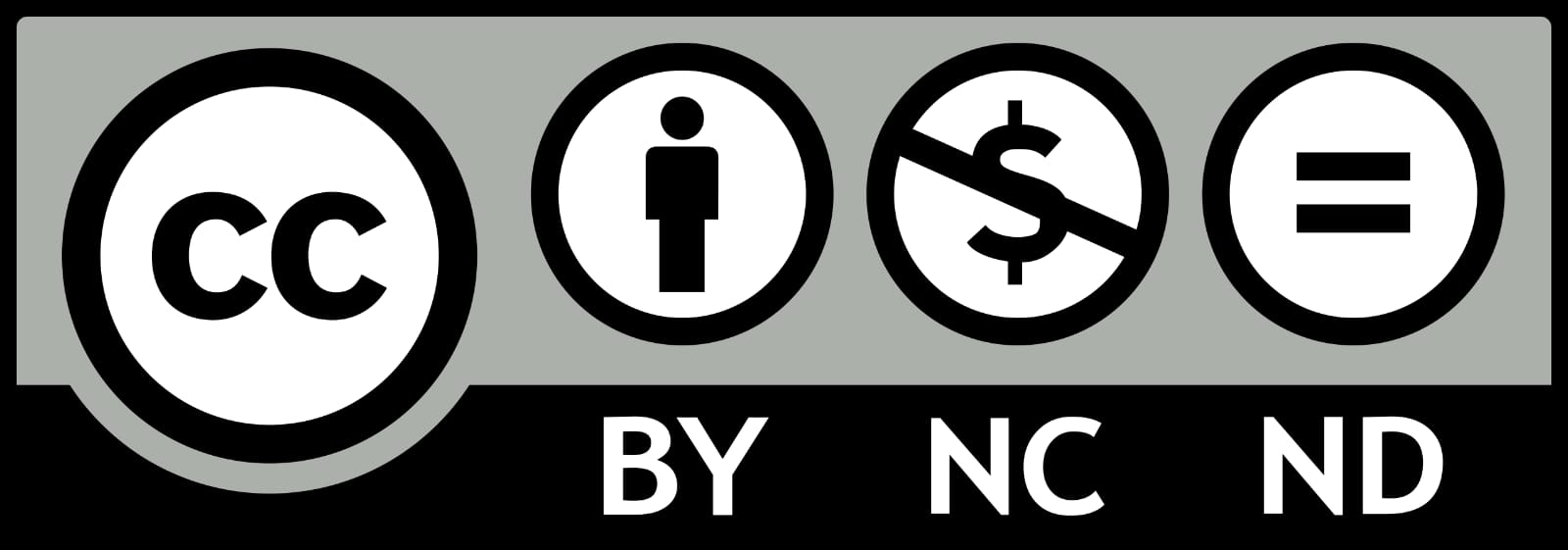 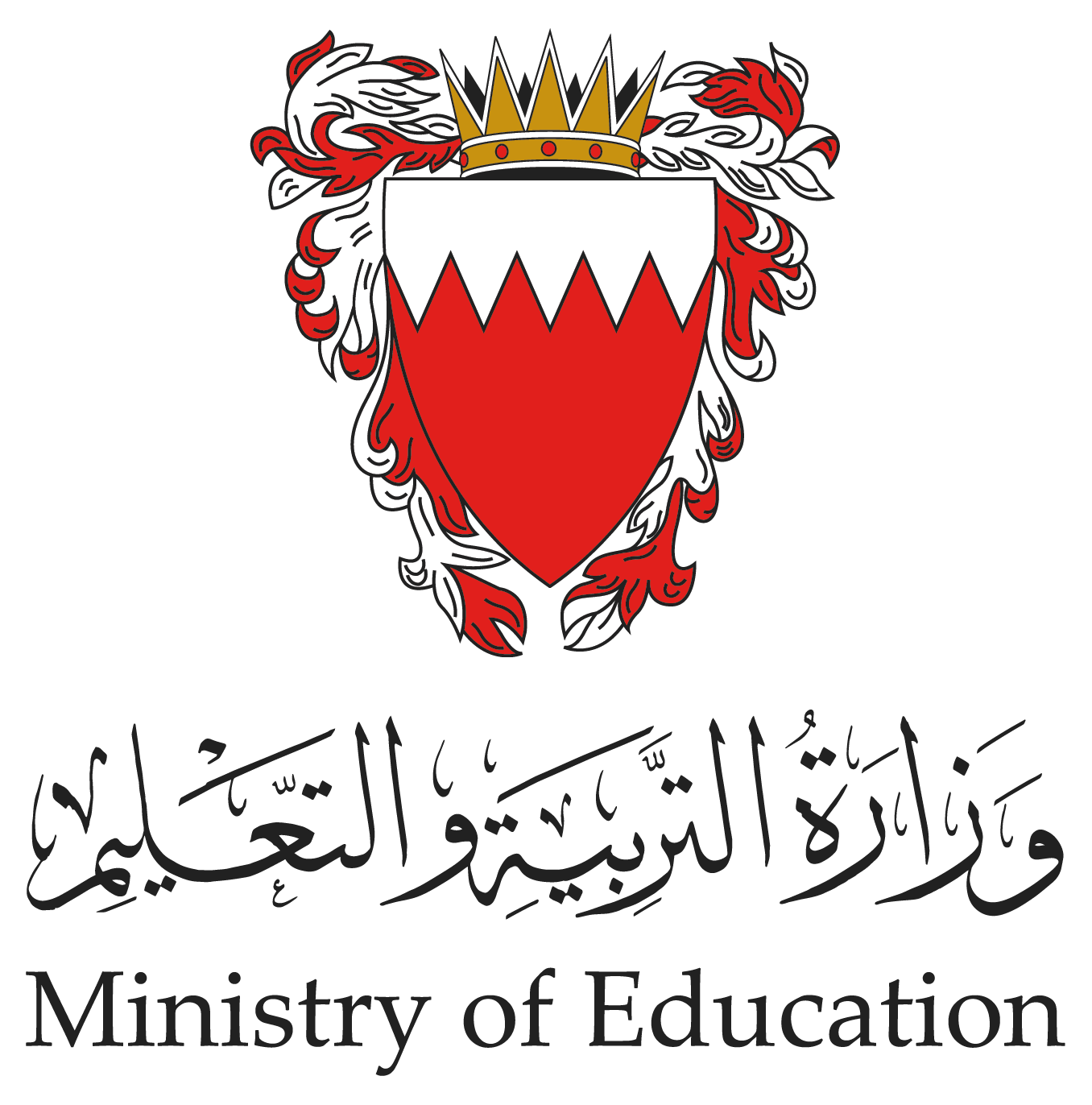 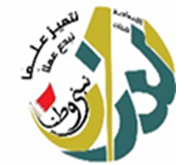 إعداد الطالبة : فاطمة علي هاني  الصف : اول / 7إشراف معلمة المادة أ. سارة حميد عبد الوهاب
مسابقة الفصل العاشر : الطاقة
السوأل الاول :    كم شكل للطاقة
ثلاث
سبع
خمس
السوأل الاول :    كم شكل للطاقة
سبع
خمس
ثلاث
السوأل الثاني : اكملي الفراغ  ( طاقة  ....... طاقة مختزنة في الجسم بسبب ....... )
1_ الوضع 2_ حركته
1_ الوضع 2_ موضعه
1_ حراريه
2_ حرارته
السوأل الثاني : اكملي الفراغ  ( طاقة  ....... طاقة مختزنة في الجسم بسبب ....... )
1_ الوضع 2_ موضعه
1_ الوضع 2_ حركته
1_ حراريه
2_ حرارته
السوأل الثالث : ماهو قانون حفظ الطاقة
ان الطاقة تستحدث و تثنى و تتحول من شكل الى اخر
ان الطاقة لا تستحدث ولا تثنى ولا تتحول من شكل الى اخر
ان الطاقة لاتستحدث ولا تثنى ولكن تتحول من شكل الى اخر
السوأل الثالث : ماهو قانون حفظ الطاقة
ان الطاقة لاتستحدث ولا تثنى ولكن تتحول من شكل الى اخر
ان الطاقة لا تستحدث ولا تثنى ولا تتحول من شكل الى اخر
ان الطاقة لا تستحدث ولا تثنى ولا تتحول من شكل الى اخر
السوأل الرابع : ماهي الطريقة التي يمكن فيها جمع الطاقة الشمسية
الخلايا الكهروضوئية
السخانات الشمسية
جميع ماسبق
السوأل الرابع : ماهي الطريقة التي يمكن فيها جمع الطاقة الشمسية
جميع ماسبق
الخلايا الكهروضوئية
السخانات الشمسية
السوأل الخامس : من المصادر الغير متجددة
الوقود الاحفوري
الطاقة الشمسية
الطاقة الكهرومائية
السوأل الخامس : من المصادر الغير متجددة
الوقود الاحفوري
الطاقة الشمسية
الطاقة الكهرومائية
السوأل السادس : اشكال الوقود الاحفوري هيا
الشمس
باطن الارض
الغاز الطبيعي
السوأل السادس : اشكال الوقود الاحفوري هيا
الغاز الطبيعي
الشمس
باطن الارض
السوأل السابع : هل الطاقة الكهرومائية مصدر غير متجدد
لا
نعم
السوأل السابع : هل الطاقة الكهرومائية مصدر غير متجدد
لا
نعم
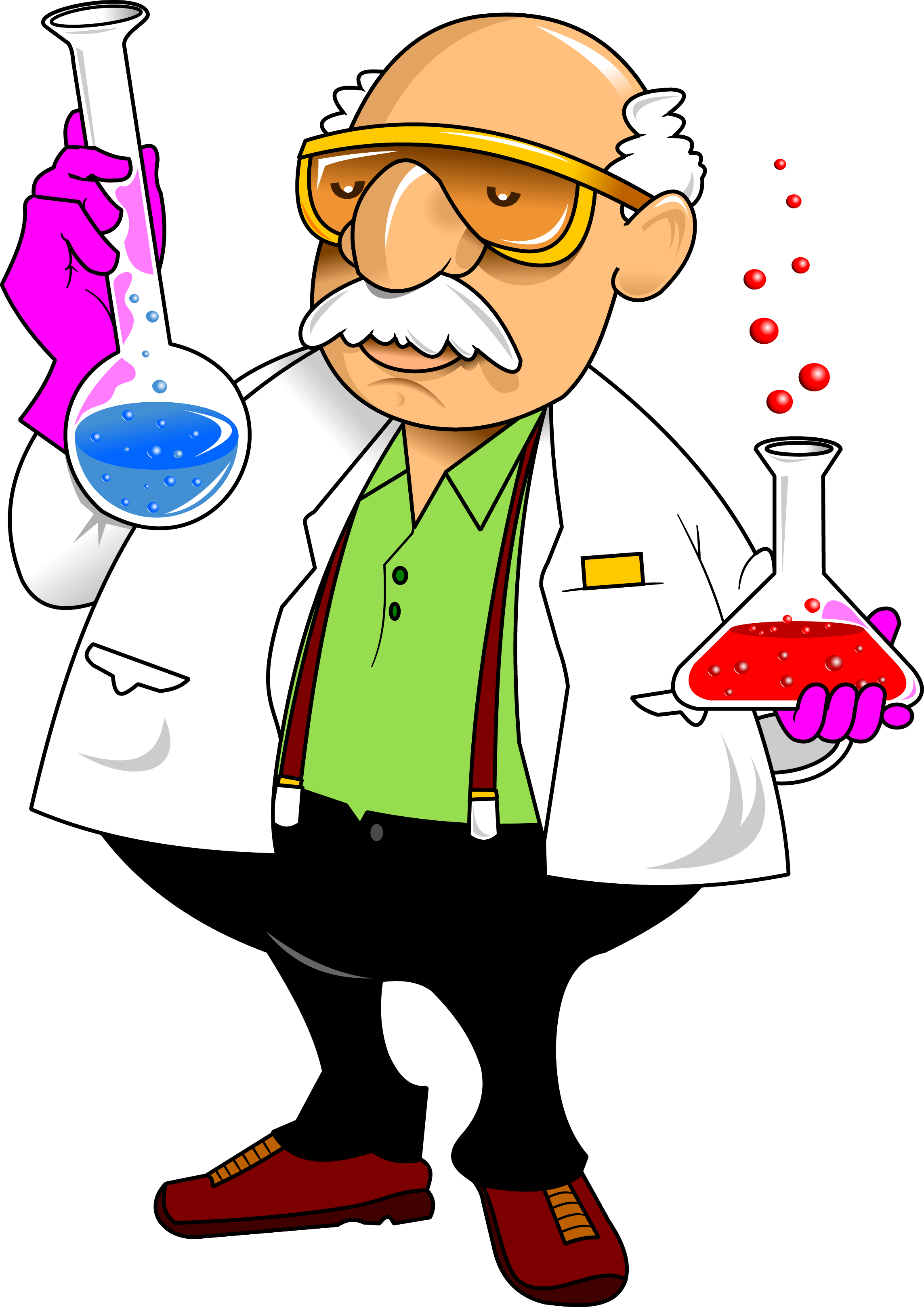 شكرا لكم يانجوم حصة العلوم و اتمنى لكن كل التوفيق
اعداد الطالبه :  فاطمة علي هاني الصف : اول / 7اشراف : أ. سارة حميد
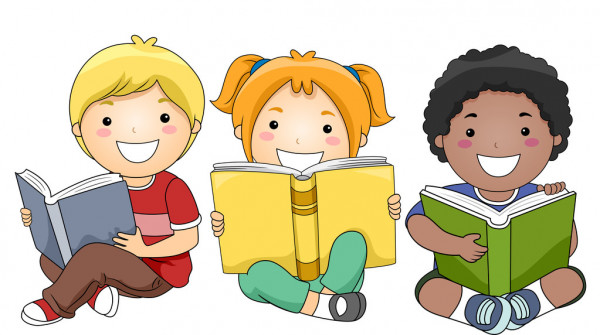 This Photo by Unknown Author is licensed under CC BY-NC